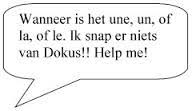 De Franse Lidwoorden…
De/het => Le of la
bijv. La Fille (vr. zelfst. nw) of Le garçon (mann. zelfst. nw)
In meervoud worden ‘le’ en ‘la’ allebei ‘les’
bijv.: Les filles 

(LET OP: Je kunt zien dat het 
Woord meervoud is door de ‘s’ aan het eind 
van het zelfst. nw => les Filles)
1
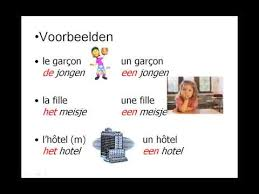 De Franse Lidwoorden…
Een => Un of Une bijv.: Une Fille of un garçon.

Het meervoud van ‘een meisje’ is ‘meisjes’. In  
Nederland is dat dus ZONDER lidwoord maar 
in La France MET lidwoord: 
Bijv.:  Meisjes = Des Filles
2
De Franse Lidwoorden…
Uitzonderingen:                     
Let op bij zelfstandige 
naamwoorden die beginnen met een klinker 
of Stomme ‘h’. De ‘le’ of ‘la’ worden dan een L’.
Bijv. L’oncle of L’hôtel.
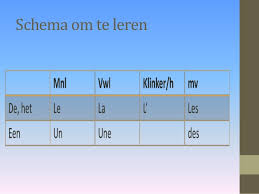 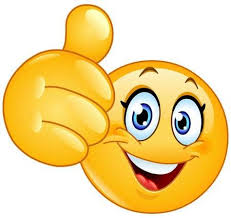 3